Bees and Pesticides Vera Krischik & Emily TenczarUniversity of Minnesota
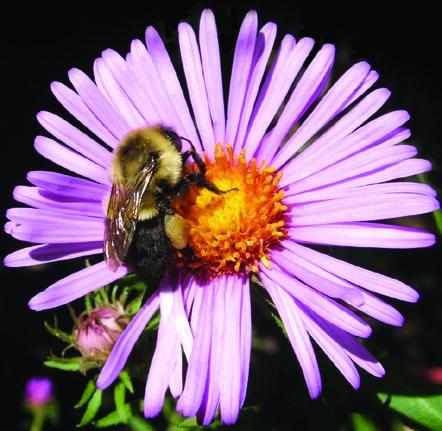 Please use the CUES Pollinator Conservation website for information.
www.entomology.umn.edu/cues/pollinators/ 

Look at the section on bees and pesticides for more information.

Read the brochure “Pollinator Conservation” to understand the issues and how to mitigate pollinator decline.
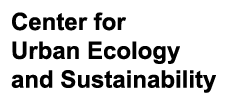 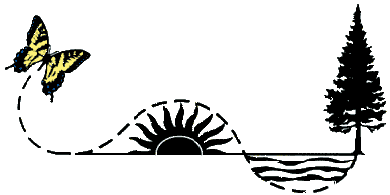 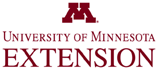 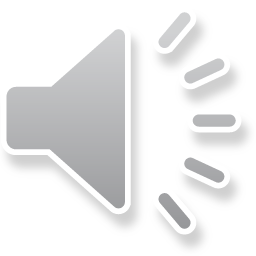 1
Bees and PesticidesVera Krischik & Emily TenczarUniversity of Minnesota
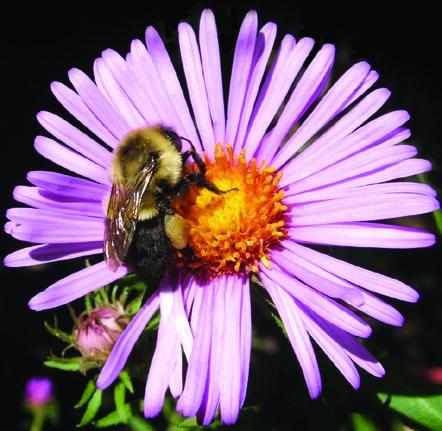 How You Can Help
There are a number of things you can do to help conserve pollinators:
Plant trees, shrubs, and flowers that bloom from April through September to create a consistent food supply so pollinators can complete their life cycles.
Minimize the use of broad-spectrum pesticides. These are toxic to bees and include neonicotinoids, pyrethroids, organophosphates, and others. If you must spray, choose a biorational chemical (safer to beneficials) and spray in early evening when most pollinators are less active. Planting insect- and disease-resistant varieties, proper irrigation and nutrition management, and allowing beneficial insects and spiders to visit plants may reduce the need for pesticides.
Provide or preserve nesting sites for native bees. Depending on species, bees may nest in the ground, in cavities, or in wood. Tunnel nests can be constructed with bamboo sticks or wooden blocks. For information on building your own nests for native bees, visit the Xerces Society Pollinator Conservation Program.
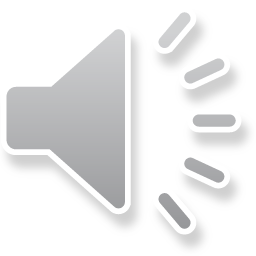 2
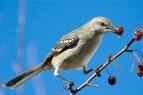 Why Conserve Pollinators?
1. More than 67% of flowering plants need 
pollinators (240,000 species).

2. Ecosystem services:
 pollination produces fruits and seeds. 

3. Fruits fed on by birds, such as crabapple, cherry, chokecherry, mountain ash, apple,
blueberry, sunflower, all need pollinators. 

4. 35% of crops, $18.9 billion in U.S.
($217 billion worldwide) require pollinators. 

5. 1/3 of the food we eat needs 
pollinators.
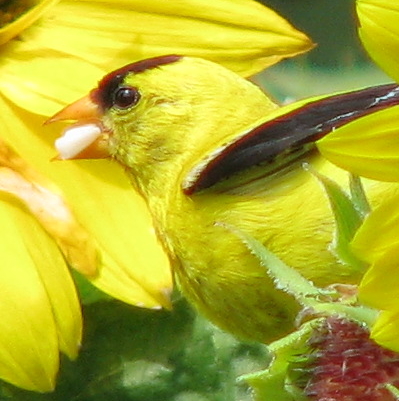 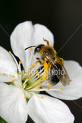 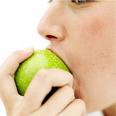 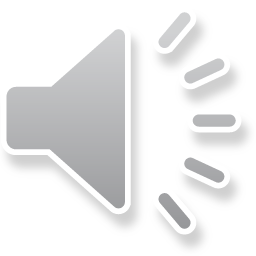 3
Native Bees also in Decline
Economic value of native pollinators
1. Hundreds of species of native bee contribute significantly to crop pollination.
2. $3 billion/year
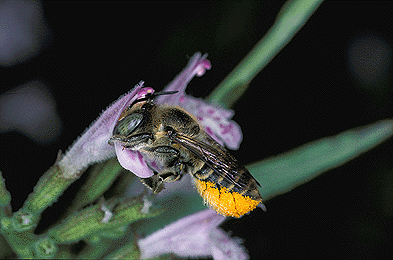 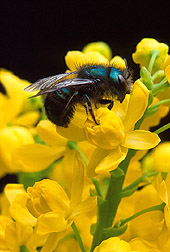 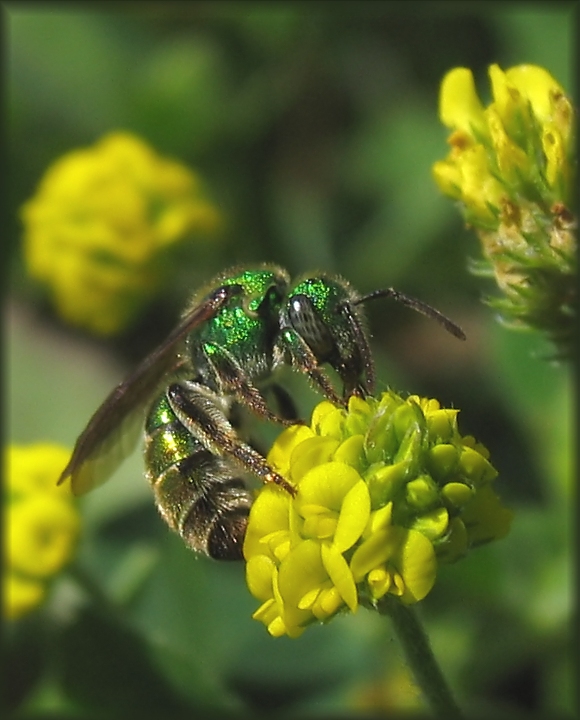 Leafcutter bee: Megachile
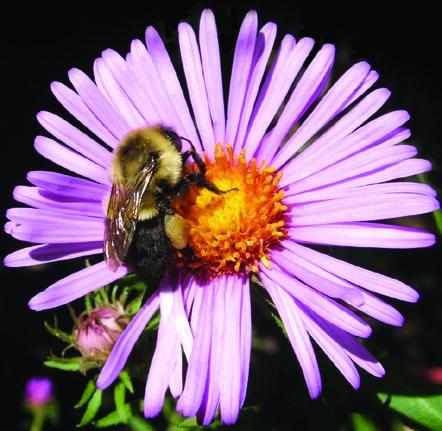 Sweat bee: Halictidae
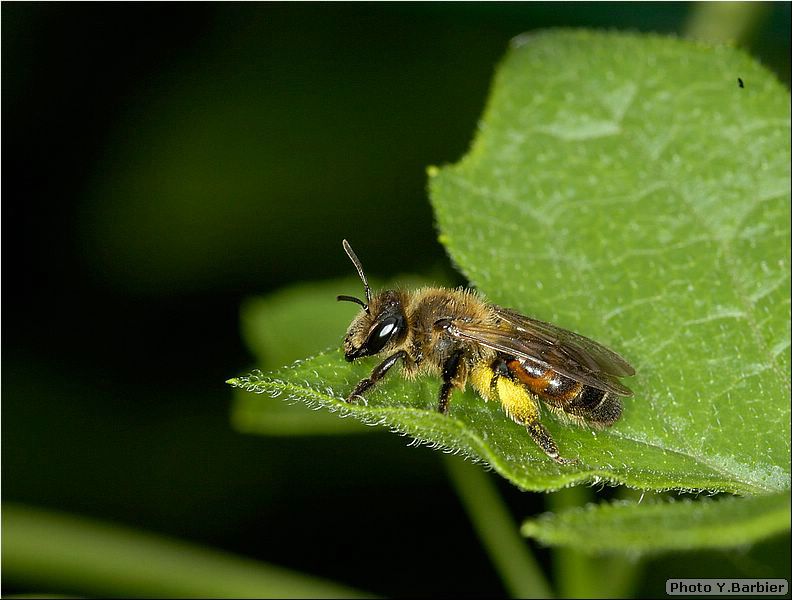 Mason bee: Osmia
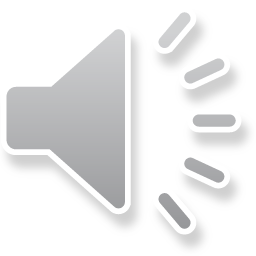 4
Bumble bee: Bombus
Digger bee: Andrena
Beneficial Insects:
Flowers provide food for adults. Larvae kill pests.
Adults
Larvae
Adults
Larvae
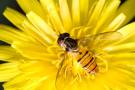 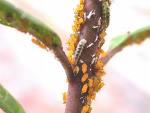 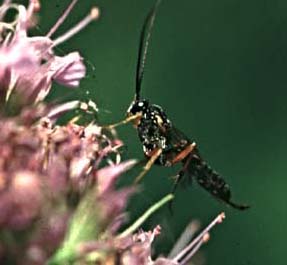 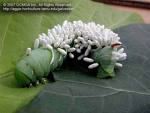 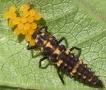 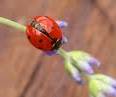 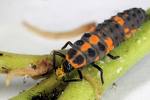 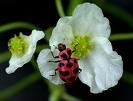 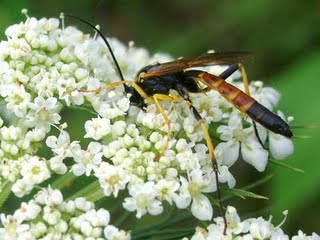 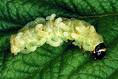 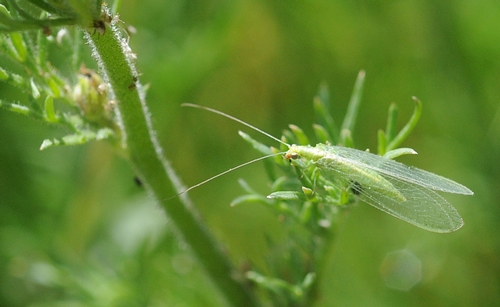 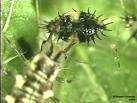 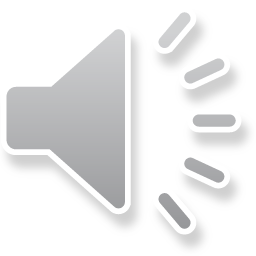 5
[Speaker Notes: Pictures below show adult insect on left feeding on pollen
and nectar and their larvae on right killing pests.]
Linden trees: Imidacloprid applied to linden to kill adult JB, but linden is a favorite bee plant
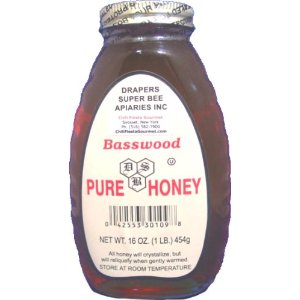 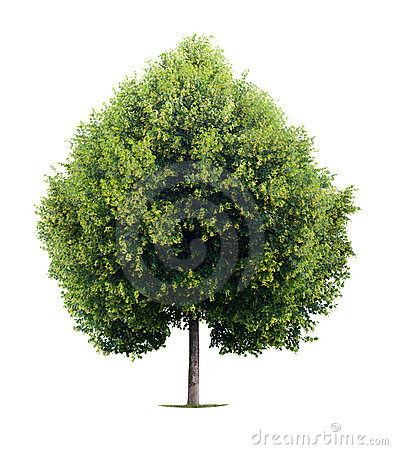 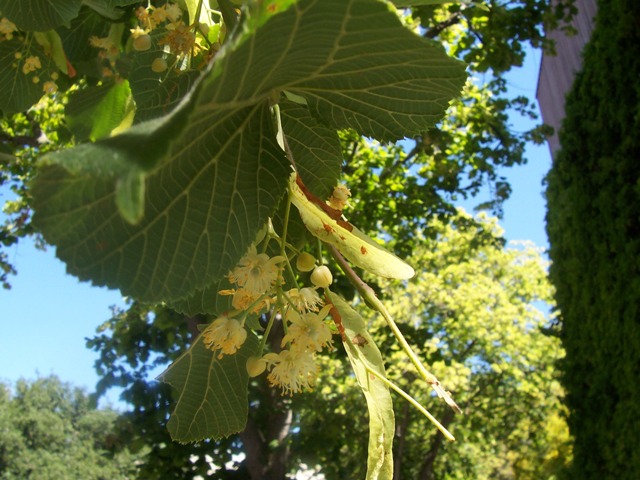 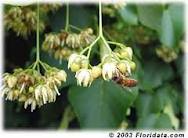 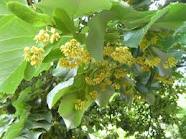 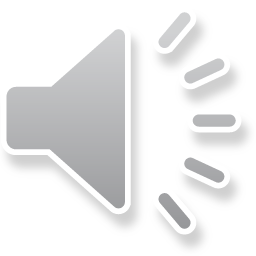 6
Many stresses contribute to colony collapse 
disorder in honeybees
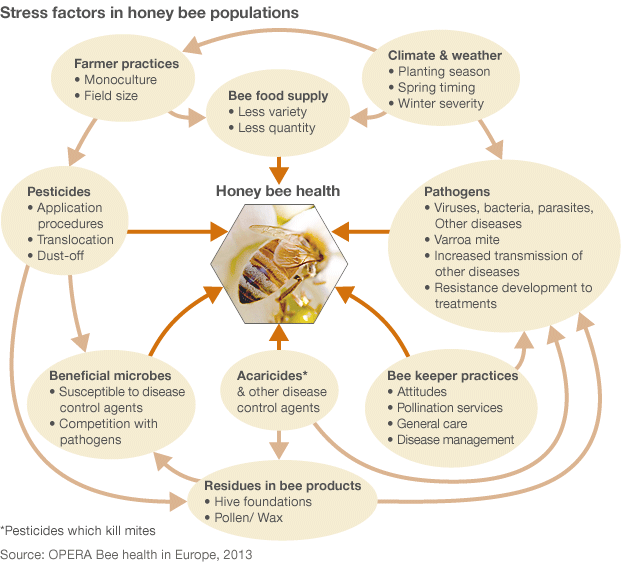 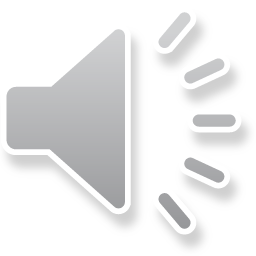 7
Label rates of imidacloprid result in residues in flowers that kill bees and beneficial insects that feed on pollen and nectar
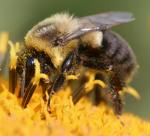 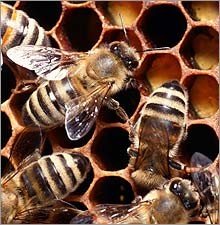 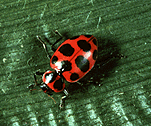 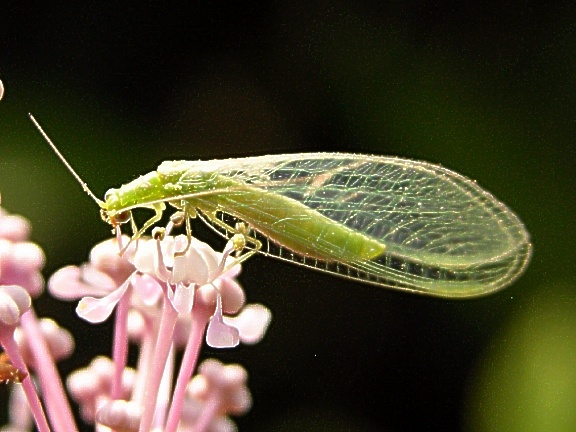 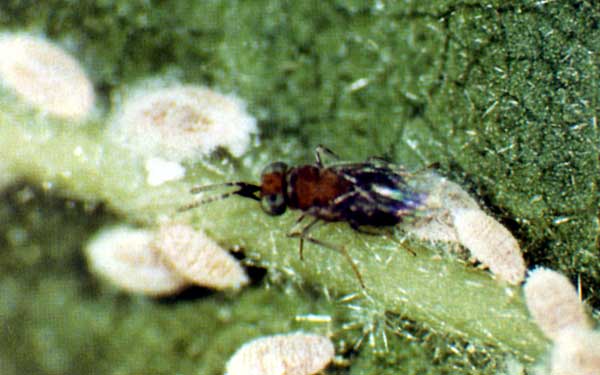 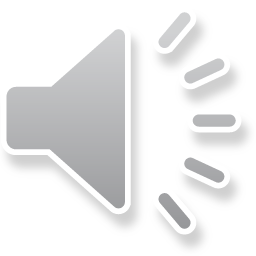 8
Insecticide toxicity to humans
Toxicity is defined by the lethal dose or LD50 of a insecticide. 

LD50 is expressed as milligrams (mg) of toxican
(insecticide active ingredient) per kilogram (kg) of body weight based on the dose that kills 50 percent of the test animals, normally rodents, under laboratory conditions. 

This can be based on either acute or chronic toxicity.
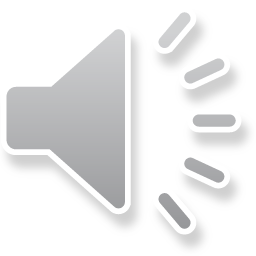 9
Insecticide toxicity to humans
In addition, LD50 may be determined based on how a insecticide enter the body such as oral (ingestion), dermal (skin), or inhalation (breathing). 

This information is then extrapolated to humans.

The lower the LD50 value the more toxic the insecticide is to humans.
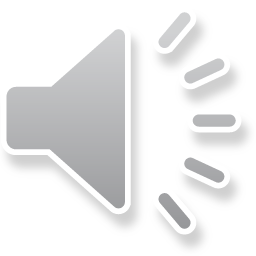 10
On each insecticide product there is a word indicating the relative toxicity of the A.I. to humans. There are 4 categories.
Category I. Contain signal words—Danger/Poison.

In addition, a skull and crossbones symbol is required on labels which are described as high toxic. 

These insecticides have an acute oral LD50 range of 0 to 50 mg/kg.
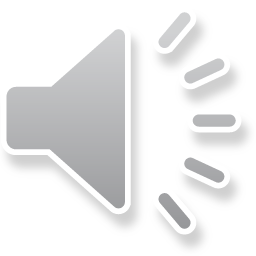 11
Category II. Contain the signal word—Warning.

Insecticides in this category are described as moderately toxic. 

They have an acute oral LD50 range of 50 to 500 mg/kg.
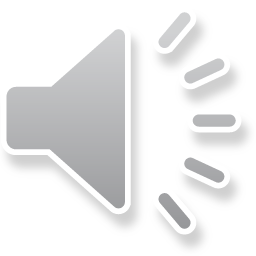 12
Category III. Contain the signal word—Caution.

These are slightly toxic insecticides.

They have an acute oral LD50 range of 500 to 5000 mg/kg.

Category IV. Contain the signal word—Caution.

These are very low toxicity insecticides that have an acute oral LD50 greater than 5000 mg/kg.
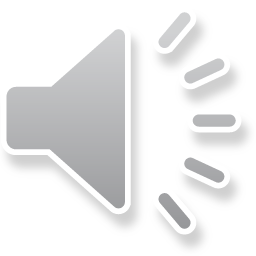 13
Chemical class/mode of activity
The mode of action is the mechanism that kills the insects.
1. Organophosphates and Carbamates	
Inhibit the enzyme cholinesterase. This prevents the termination of nerve impulse transmission.
2. Pyrethroids and Chlorinated Hydrocarbons
Destabilize nerve cell membranes.
3. Neonicotinyls	
Work on central nervous system, cause over-stimulation and blockage of the postsynaptic nicotine acetylcholine receptors.
4. Novel insecticides
Mode of action specific.
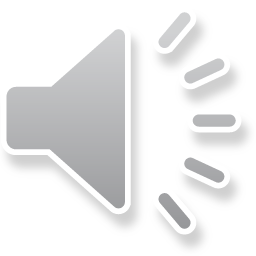 14
Most insecticides kill bees by contact
Organophosphates (OP), pyrethroids (P), carbamates (C) are toxic to bees. 
Dimethoate (OP) is highly toxic, LD50 15 ng/bee
Chlorpyrifos (OP) is toxic, LD50  70 ng/bee
Methyl parathion (OP) is highly toxic, LD50 11 ng/bee
Coumaphos (OP) is 180 times less than methyl parathion, with LD50 of 2030 ng/ bee
Esfenvalerate (P) is highly toxic, LD50 15 ng/bee
Cyfluthrin (P) is highly toxic, LD50 37ng/bee
Beta-cypermethrin (P) is extremely toxic, LD50 2 ng/bee
Lambda cyhalothrin (P) is highly toxic, LD50 38 ng/bee
Permethrin (P) is extremely toxic, LD50 8 ng/bee
Carbaryl (C) is extremely toxic, LD50 1 ng/bee
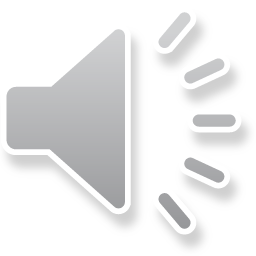 15
Neonicotinyl insecticides kill bees when they feed on pollen and nectar kill bees by contact. Since 1990, neonicotinoids and pyrethroids replaced organophosphates
Application: Seed treatment (Gaucho), granular or drench treatment into soil (Merit),  soil injection (Merit), trunk injection (Ima-Jet).
Systemic, from roots throughout plant to nectar and pollen (Merit, Admire, Marathon).
Moves less thru a plant when applied to leaves (Provado).
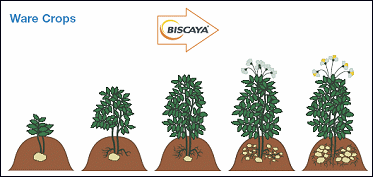 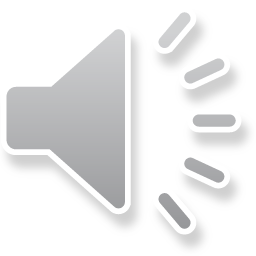 16
There are 6 common neonicotinoid insecticides that are all systemic. When applied to the soil or sprayed on the leaves the insecticides are translocated from roots throughout the plant. The Ai is the active ingredient and the trade name is the name for the product given by the manufacturer. The trade name of consumer insecticides are long. See the CUES brochure on pollinator conservation.
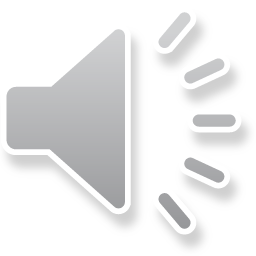 17
[Speaker Notes: Mimics acetocoline transmitters bind and stay on receptors more readily causing a continuous firing of nicotinic receptors]
Systemic insecticides
Organophosphates
aldicarb (Temik), oxamyl (Vydate), dimethoate (Cygon) 
Neonicotinoids
imidacloprid (Marathon, Merit), clothianidin, thiamethoxam, 
dinotefuran
Novel mode of action
pymetrozine (Endeavor)

Translaminar, or local, systemic activity
Microbial- abamectin (Avid) 
IGR- pyriproxyfen (Distance)
PR- chlorfenapyr (Pylon)
SP- spinosad (Conserve)
OP- acephate (Orthene)
C- carbofuran (Furadan)
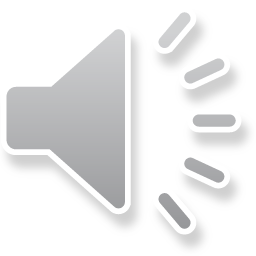 18
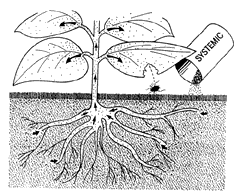 Neonicotinoids: Trade offs
Advantages:
Neonicotinoids most often applied to thesoil and are  translocated through the entire plant.
Variety of application methods: soil drench, irrigation, seed treatment, tree injection.
Safer to mammals, birds (selective-binding to insects).
Disadvantages:
Neonicotinoids most often applied to the soil and are translocated to pollen and nectar.
Harmful against beneficial insects eating pollen, nectar
Long lasting residual effects (pollen, nectar, leaves, soil).
Bayer argues 20 ppb imidacloprid will not affect mortality, but will affect behavior.
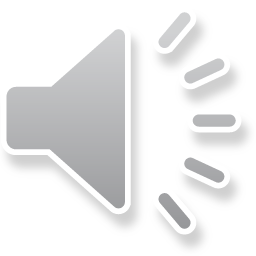 19
[Speaker Notes: Neonicotinoids replacing Organophosphates and Pyrethroids
Can be applied via soil drench granularly foliar spray direct injection or seed coating... This variety of methods helps limit no target effects 
Imidacloprid started to become used in US in 1994]
Since 1990 the seed treatment Gaucho for corn and canola was banned in France
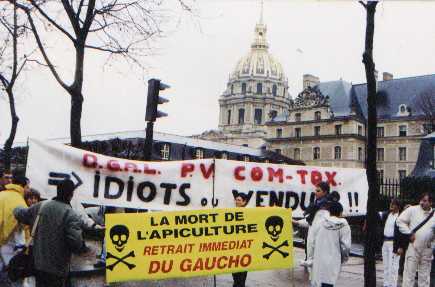 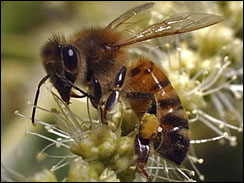 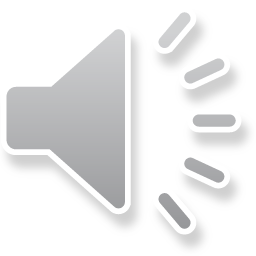 20
See recent research Marzaro 2011, Krupke 2012, Tapparo 2012 at the CUES website under pollinator conservation, then bees and pesticides
2013 May ban in European Union for 2 years starting 
2008 seed treatments suspended Germany; others bans in France, Italy, Spain, Slovenia
Suspended are:Antarc (imidacloprid),Chinook (imidacloprid),Cruiser (thiamethoxam),Elado (clothianidin),Faibel (imidacloprid),Poncho (clothianidin).
2010 April/May at Purdue, Indiana, insecticide dust from planting corn killed bees.
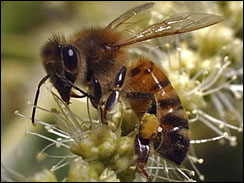 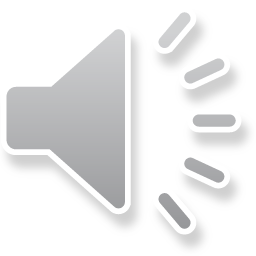 21
Beekeepers
Petition for clothianidin to be withdrawn from sale
Registration was based on a Bayer study that was later found by beekeepers to be deficient; later EPA agreed (Feldman et al. 2010).

Insecticide seed coating dust extremely toxic to bees, new studies with clear evidence (Krupke et al. 2012, Tapparo et al. 2012, Marzaro et al. 2011).

Insecticide use contributes to weakened immune system increased susceptibility to pathogens (Alaux 2010, Hawthorne & Dively 2011, Pettis et al. 2012).
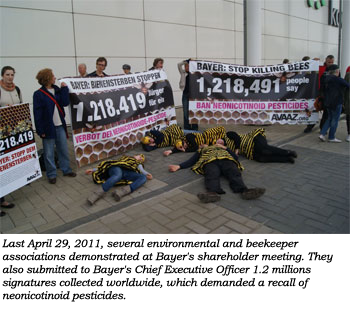 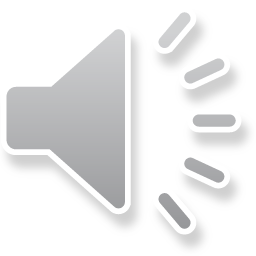 22
lovethehoneybees.blogspot.com
[Speaker Notes: Study based off

April 29 2011 environmental and beekeeper associations went to Bayer’s shareholder meeting to demand a recall of neonicotinoid insecticides.]
Neonicotinoid: Use in Minnesota 2009
Minnesota Department of Agriculture
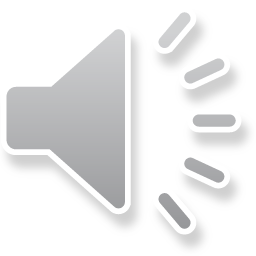 23
[Speaker Notes: round]
Neonicotinoids: Persistence in the environment
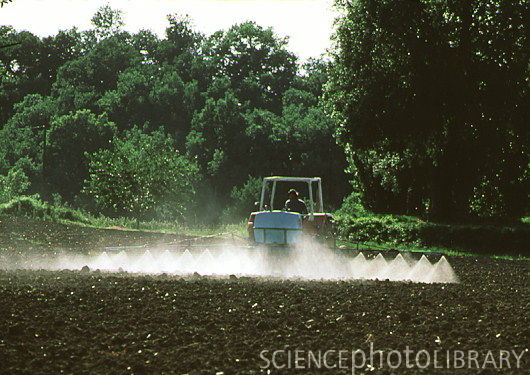 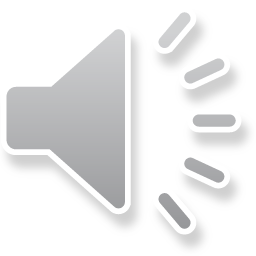 24
Water solubility: Neonicotinyl insecticides
dinotefuran is 80 times more water soluble than imidacloprid
emamectin benzoate has very low mobility (KOC) and long duration
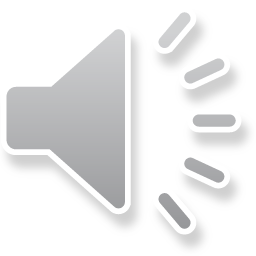 25
Case study: neonicotinoid consequences on bees
Commonly used neonics are very toxic to bees.
Thiamethoxam (seed treatment)oral, highly toxic			30 ng/bee
Clothianidin (metabolite thiamethoxam) (seed treatment)oral, highly toxic			22 ng/bee
Imidacloprid (granular, seed treatment)oral, highly toxic ng/bee		18 ng/bee
Dinotefuran (granular)oral, highly toxic ng/bee		75 ng/bee
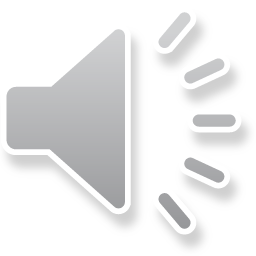 26
Case study: neonicotinoid consequences on bees
Not as toxic to bees.
Acetamipridcontact, moderately toxic	7.1 microg/bee
Thiaclopridoral, slightly toxic                   	14.6  microg/bee
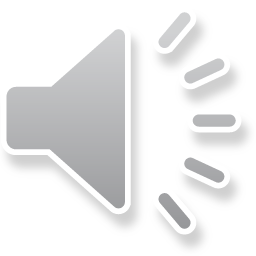 27
Imidacloprid residue in nectar
Marathon applied to containers in the greenhouse results in higher concentrations of imidacloprid in nectar compared to Gaucho: 15 ppb vs. 1.9 ppb (Schmuck et al. 2001).
Beneficial insects in the foraging environment may be exposed to imidacloprid in nectar from a range of sources.
Other systemic neonicotinyls, such as acetamiprid, dinotefuran, clothianidin and thiamethoxam are also being used, and may kill beneficials.
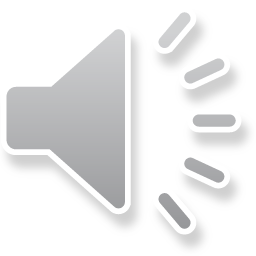 28
Imidacloprid residue in nectar
Gaucho seed treatments: Imidacloprid in nectar
1.9 ppb in sunflower nectar (Schmuck et al. 2001).
0.6-.8 ppb in canola nectar (Scott-Dupree & Spivak 2001).
Imidacloprid soil treatments: Imidacloprid in nectar
3-10 ppb in purple tansy nectar (Wallner et al. 1999).
15 ppb (1X) and 27 ppb (2X) buckwheat nectar (Krischik et al. 2007).
26 ppb (27d), 12 ppb (38d), 9 ppb (63d), reapplied 53 ppb (21d) in tropical milkweed.
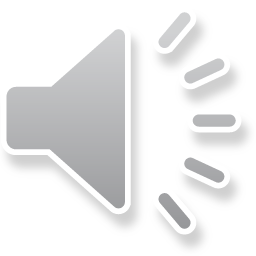 29
Neonicotinoids: imidacloprid residue levels
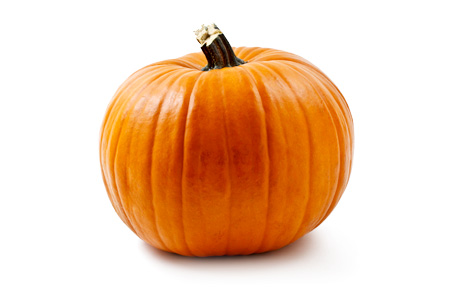 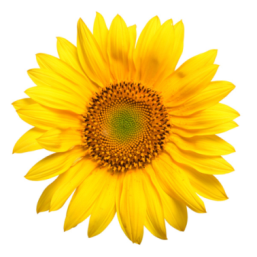 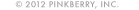 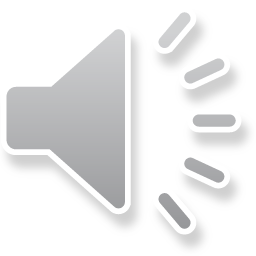 30
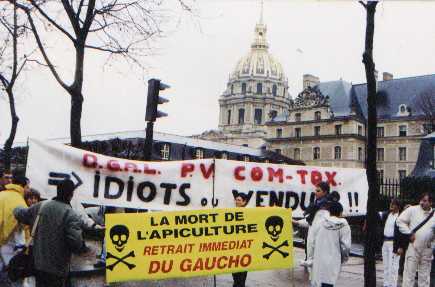 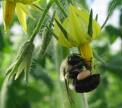 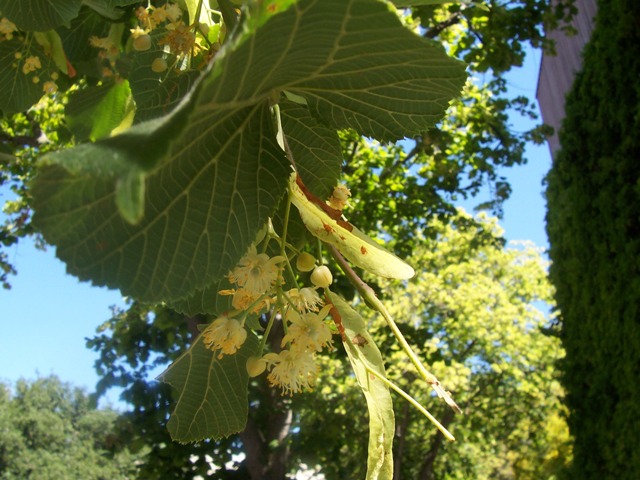 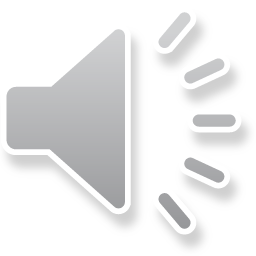 31
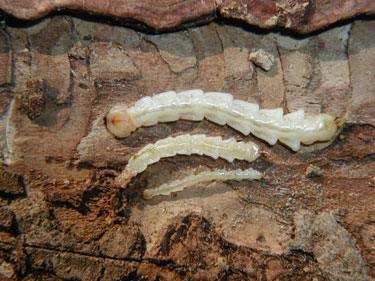 Landscape Management of EAB: 
Non-target consequences on bees, good bugs, and birds
1. Imidacloprid and dinotefuran, used for EAB management, can move with water away from target trees.
2. Imidacloprid and emamectin benzoate are toxic to birds and bees (see handout).
3. Amount of imidacloprid in plants growing under EAB treated trees not researched.
4. Amount of imidacloprid in trunk and affects on birds not researched.
5. Imidacloprid can be used on other trees, especially linden and maple, which are used by bees, sapsuckers, and hummingbirds.
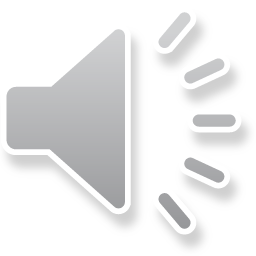 32
Linden trees: Imidacloprid applied to linden to kill adult JB, but linden is a favorite bee plant
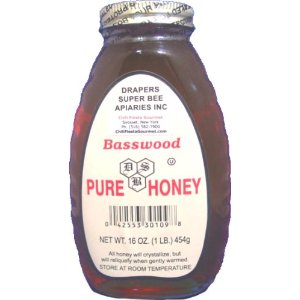 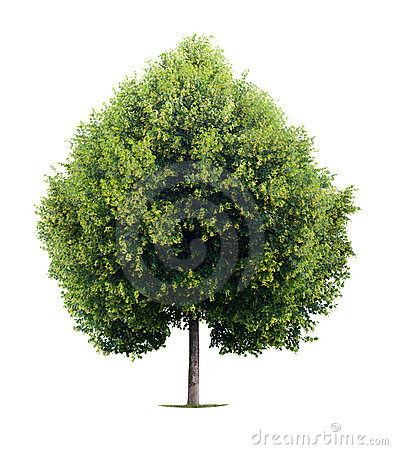 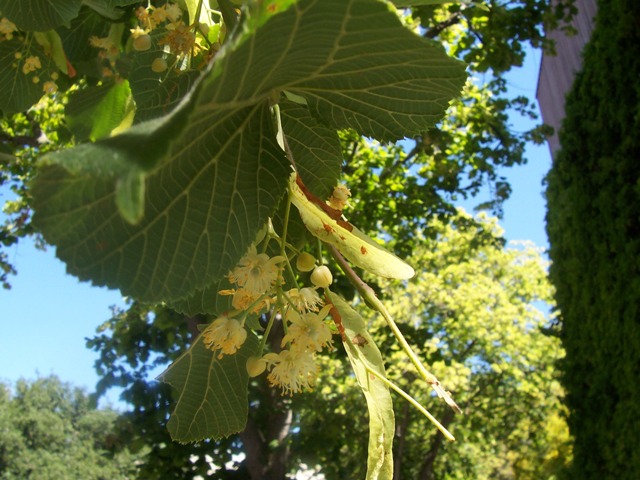 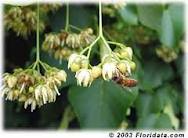 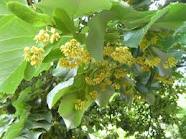 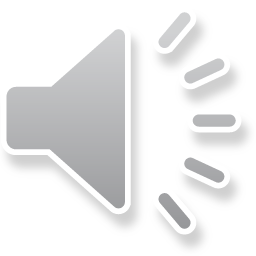 33
Landscape Management of EAB: 
Non-target consequences on bees, good bugs, and birds
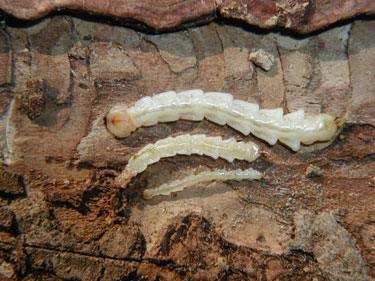 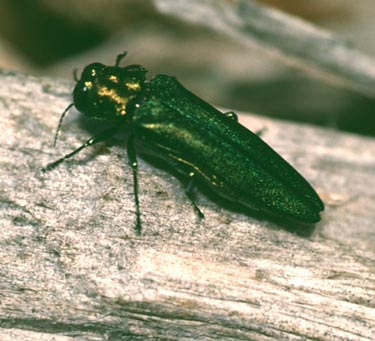 EAB life cycle 
Native to Asia.
1-to 2 year.
Larvae feed under bark.
Adults emerge in May.
Asian ash defended with chemicals absent in NA ash.
Landscape management is removal or insecticides.
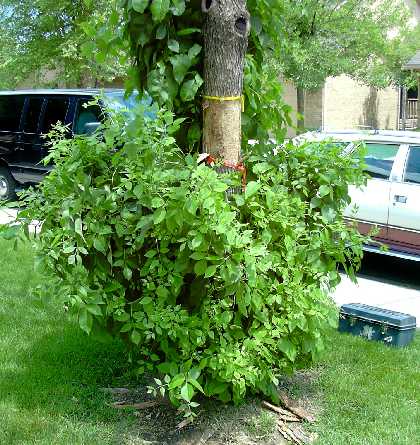 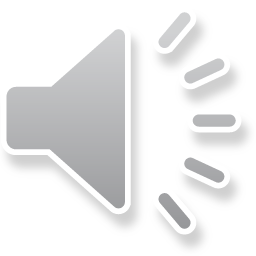 34
Landscape Management of EAB: 
Non-target consequences on bees, good bugs, and birds
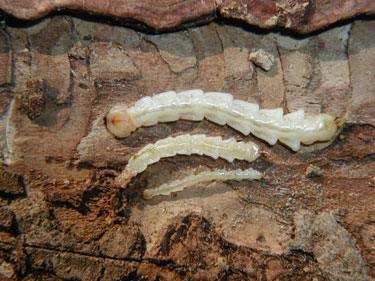 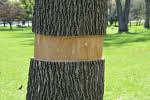 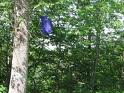 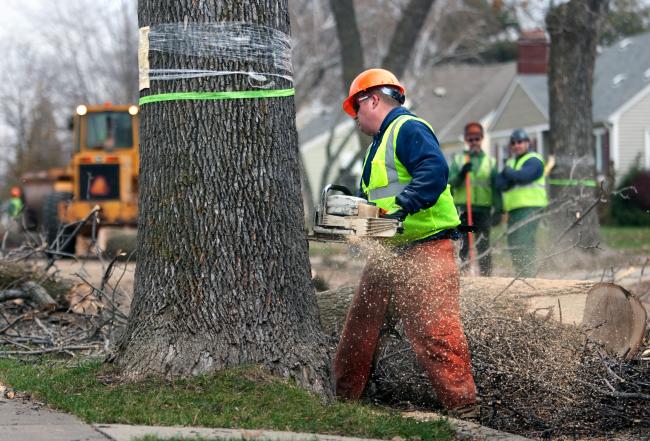 Economic and environmental risk from EAB 
MN has the second largest population of ash trees in the US.
Since 2002, EAB killed over 50 million ash trees.
Estimated Ohio will spend as much as 1.3 billion dollars.
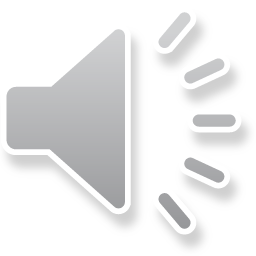 35
Landscape Management of EAB: 
Non-target consequences on bees, good bugs, and birds
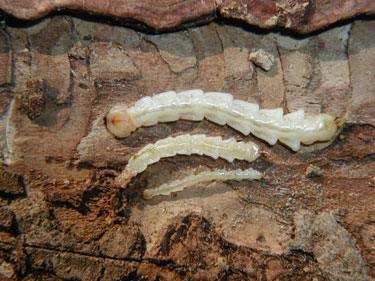 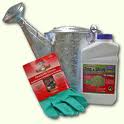 Three application methods
Passive soil drench
Soil injection
Trunk injection
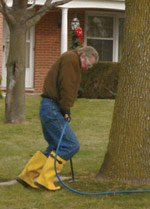 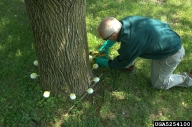 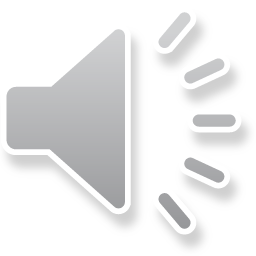 36
Landscape Management of EAB: 
Non-target consequences on bees, good bugs, and birds
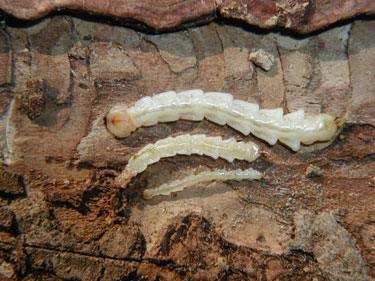 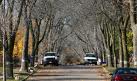 Economic risk and high insecticide use from EAB
St Paul and Minneapolis Park and Rec. Board (MPRB) issue permits for trunk injection on public property.
Minneapolis passed a resolution asking homeowners to replace trees rather than treat on private property.
Long term use of insecticides carries environmental risk.
St. Paul before
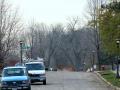 St. Paul after
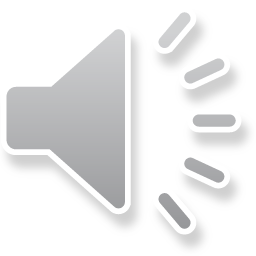 37
Landscape Management of EAB: 
Non-target consequences on bees, good bugs, and birds
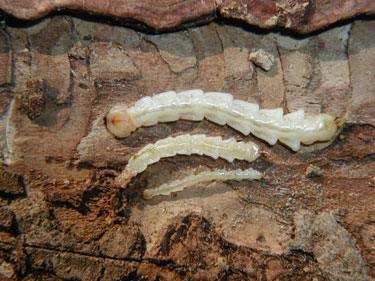 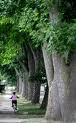 Economic risk and high insecticide use from EAB
Insecticide use will continue for   many years until effectiveness of biocontrol is determined
Milwaukee, WI treated 33,000 trees with 1,300 liters ($475/liter). Estimates are 1.6 million for insecticide and personnel to treat the trees.
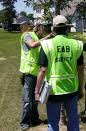 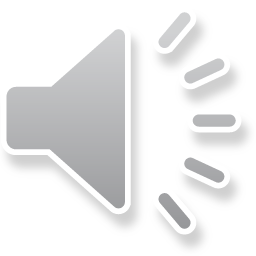 38
Landscape Management of EAB: 
Non-target consequences on bees, good bugs, and birds
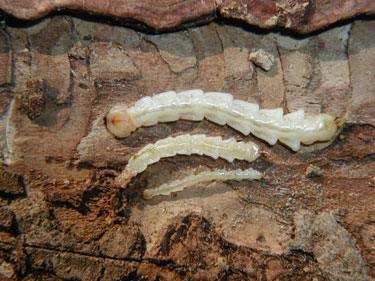 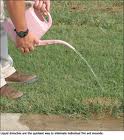 Environmental risk
Movement away from tree of insecticide in water to surface or ground water.
Uptake of insecticides from ash by other plants.
Non-target effects on nectar/ pollen feeding birds and insects.
Non-target effects on woodpeckers feeding on ash.
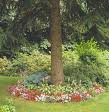 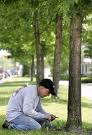 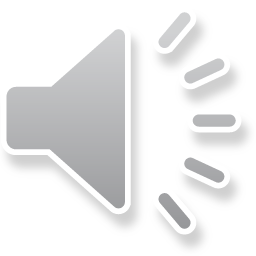 39
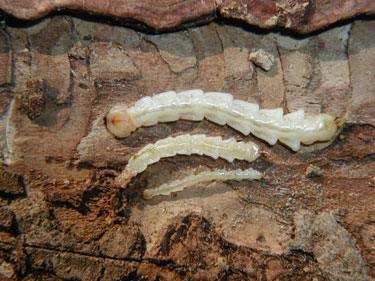 Landscape Management of EAB: 
Non-target consequences on bees, good bugs, and birds
Imidacloprid and dinotefuran used for EAB management are water soluble and can leach. NY declared imidacloprid a reduced risk insecticide on LI due to well contamination. 
CA initiated a review of imidacloprid's potential to move offsite and to harm non-targets.
Both the EPA and MDA are interested in data that addresses these concerns.
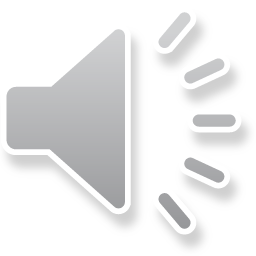 40
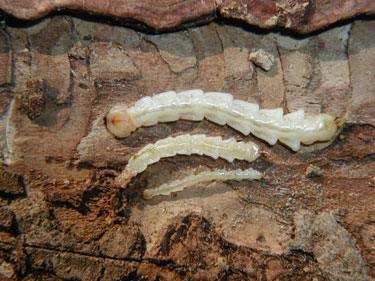 Landscape Management of EAB: 
Non-target consequences on bees, good bugs, and birds
Imidacloprid and emamectin benzoate are toxic to birds and bees.
Imidacloprid can be used on other trees, especially linden and maple, which are used by bees, sapsuckers, and hummingbirds.
Emamectin benzoate is a restricted use insecticide due to hazards to applicators. It was previously registered for salmon and for cole crop. The Proclaim label states it is highly toxic to bees.
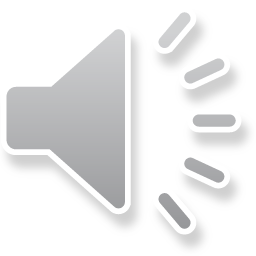 41
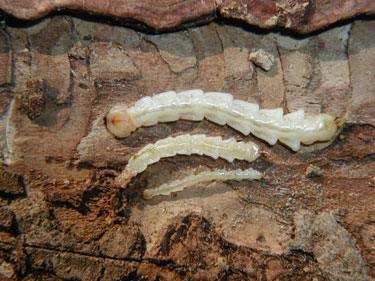 Landscape Management of EAB: 
Non-target consequences on bees, good bugs, and birds
Non-target impacts of insecticide use on trunk feeders
In some trees, woodpeckers have removed up to 95% of EAB larvae (Cappaert et al. 2005b).
Birds are exposed to emamectin benzoate and imidacloprid when foraging for EAB on ash trees.
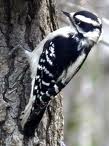 downy woodpecker
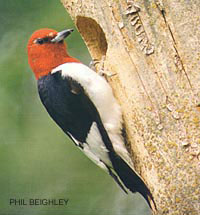 red-headed 
woodpecker
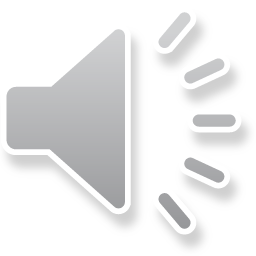 42
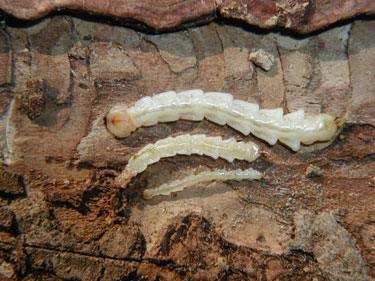 Landscape Management of EAB: 
Non-target consequences on bees, good bugs, and birds
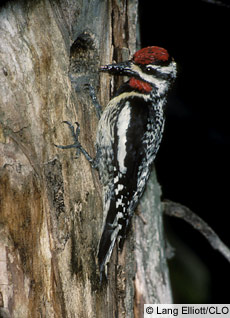 Its habit of making shallow holes in trees to get sap is exploited by other bird species, and the sapsucker can be considered a "keystone" species, one whose existence is vital for the maintenance of a community (Cornell Ornithology Lab).
yellow-bellied sapsucker
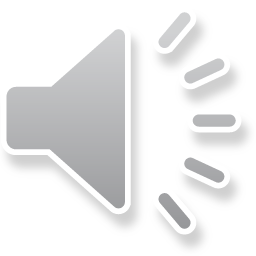 43
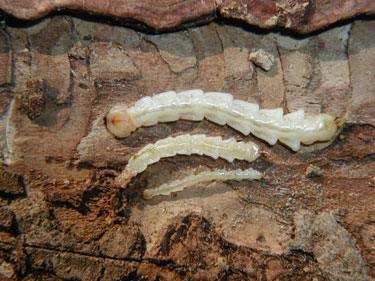 Landscape Management of EAB: 
Non-target consequences on bees, good bugs, and birds
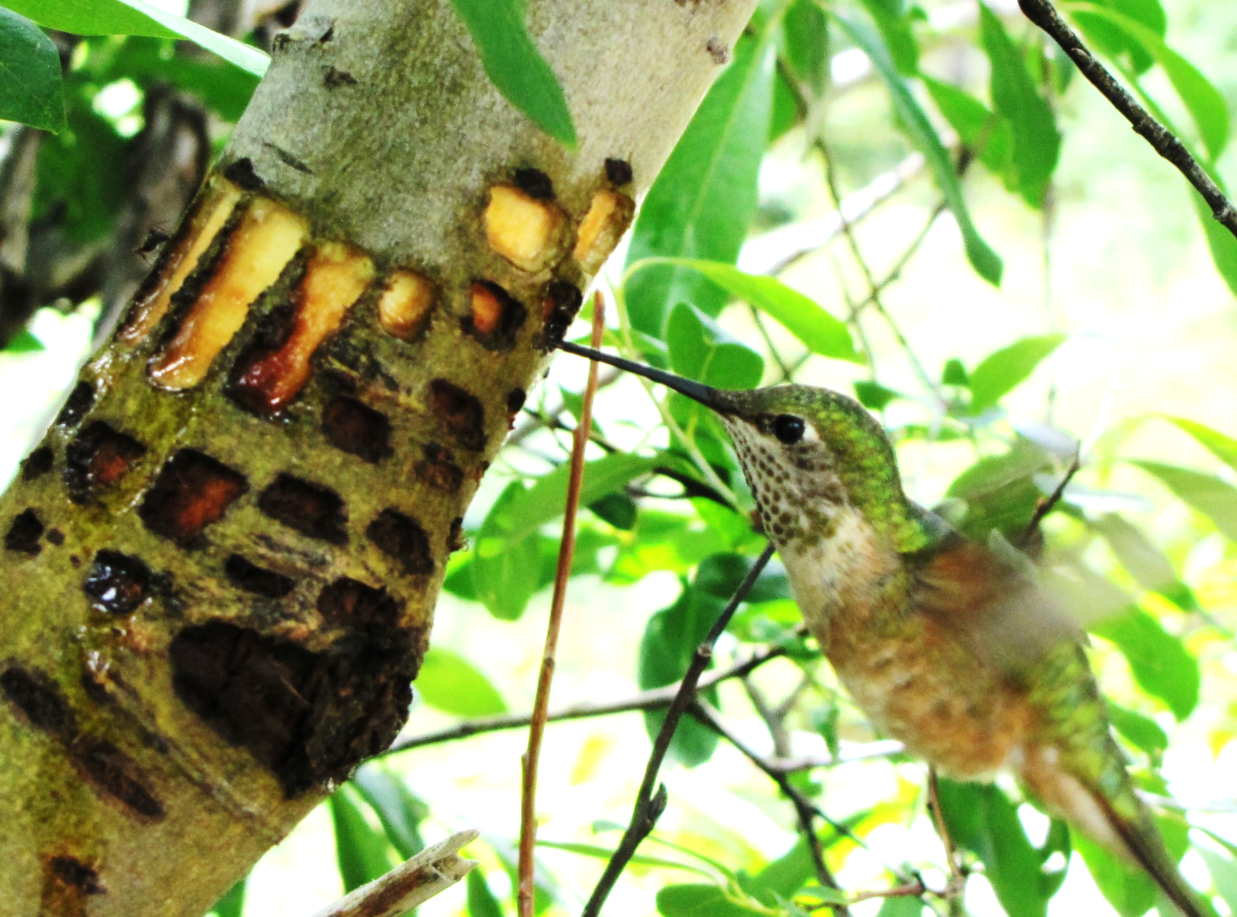 Non-target impacts of insecticide use on trunk feeders
Hummingbirds are attracted to sapsucker holes (MN DNR 1997 and Smitley et al. 2007).
Colorado broad-tailed hummingbird© Bob Bowersbirdingthebrookeandbeyond.com/2012/09/14/the-sapsucker-a-hummingbirds-best-friend
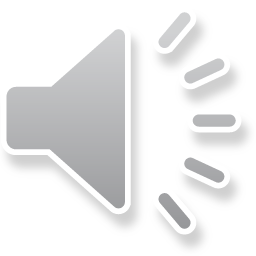 44
Information about insecticides
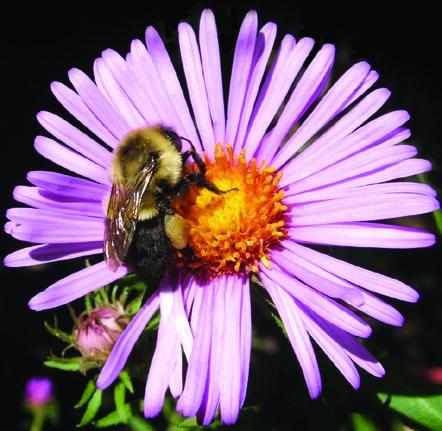 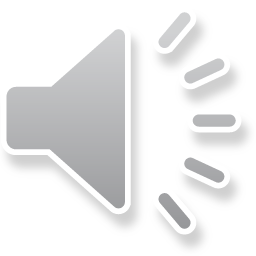 45
1. Properties: Pyrethroids
Contact insecticides that destabilize nerve cell membranes. Chemistry based on botanical extracts of pyrethrum.
Do not last long on plants.
Toxic to fish and cats.
Toxic to bees.
Low mammalian toxicity.
Active ingredients
Bifenthrin (Talstar) 
Cyfluthrin (Decathalon)  
Deltamethrin (Deltagard)
Fluvalinate (Mavrik) 
Lambda-cyhalothrin (Scimitar, Battle)
Permethrin (Astro, Spectracide)
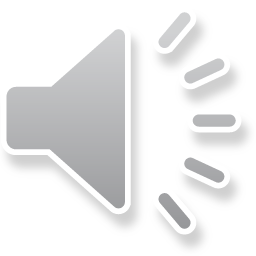 46
1. Pyrethroid toxicity to humans
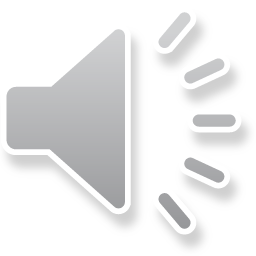 47
2. Properties: Neonicotinoids
Work on central nervous system, cause over-stimulation and blockage of the postsynaptic nicotine acetylcholine receptors.
Long duration of environmental persistence.
Highly toxic to bees.
Low mammalian toxicity.
Active ingredients
Imidacloprid
Clothianidin
Thiamethoxam
Dinotefuran
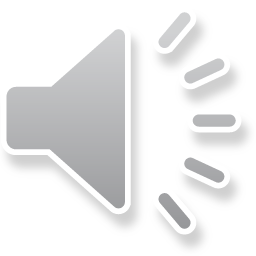 48
2. Neonicotinoid toxicity to humans
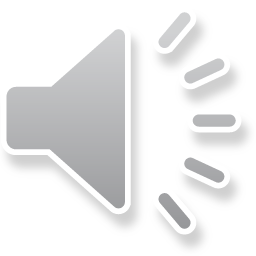 49
3. Properties: Organophosphates
Inhibit the enzyme cholinesterase. This prevents the termination of nerve impulse transmission.
Long lasting.
Toxic to bees.
Long term effects on humans so most of these insecticides are taken off the market.
Active ingredients
Acephate (Orthene) and malathion for homeowner use.
Chloropyrifos (golf courses and nursery only).
Dimethoate not very available, previously used for birch leaf miner sawfly
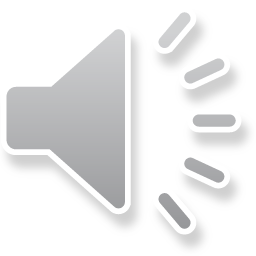 50
3. Organophosphate toxicity to humans
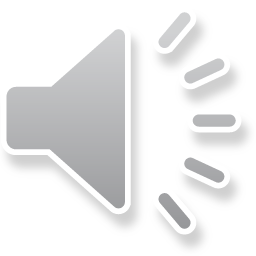 51
3. Organophosphate toxicity to humans
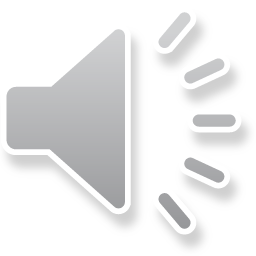 52
4. Properties: Carbamates
Inhibit the enzyme cholinesterase. This prevents the termination of nerve impulse transmission.
Short acting.
Toxic to bees.
Low mammalian toxicity.
Active ingredients
Carbaryl
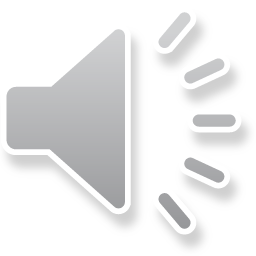 53
4. Carbamate toxicity to humans
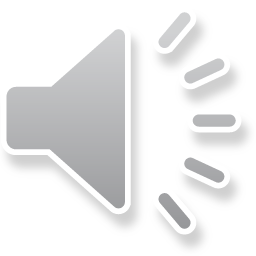 54
5. Unique class toxicity to humans
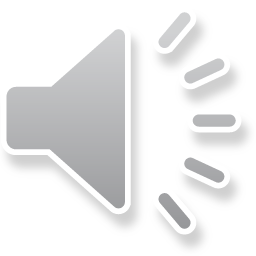 55
5. Unique class toxicity to humans
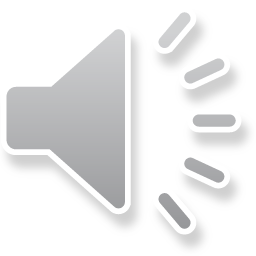 56
6. Microbial insecticides
Products of natural microbes.
Specific in action.
Active ingredients
Abamectin (Avid, by Syngenta): Toxic to bees
Spinosad (Conserve, by Dow): Low bee toxicity
Bacillus thuringiensis var. kurstaki
Bacillus thuringiensis var. tenebrionis
Bacillus thuringiensis var. israelensis
All 3 B.t. varieties have low toxicity to bees
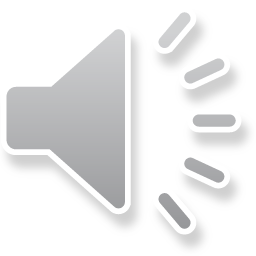 57
6. Microbial insecticide toxicity to humans
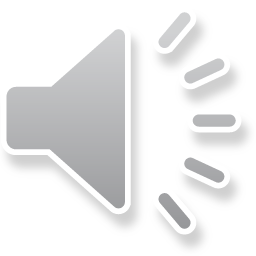 58
8. Properties: Insect growth regulators
Kill immature insects as they develop, by either 
disrupting the molting process, or by producing sterile adults. All but neem products can kill aquatic crustaceans. Do not apply near streams.
Active ingredients
Halofenozide (Mach 2 by Dow): Used on turf for moths and grubs
Tebufenozide (Confirm by Dow) 
Cyromazine (Citation by Syngenta)
Diflubenzuron (Dimilin by Uniroyal)
Fenoxycarb (Precision by Syngenta)
Hexythiazox (Hexygon by Gowan)
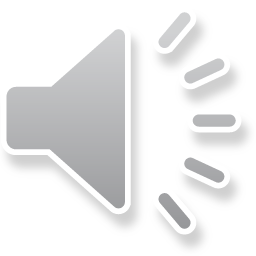 59
7. Insect growth regulator toxicity to humans
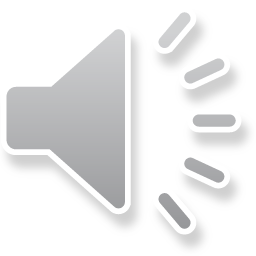 60
8. Miticides compatible with beneficials
Long residual: 
Hexythiazox (Hexygon by Gowan)
Bifenazate (Floramite by OHP) 
Clofentazine (Ovation by Scotts)
Chlorfenapyr (Pylon by BASF)
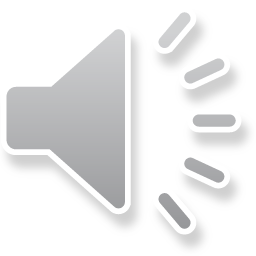 61
8. Miticide toxicity to humans
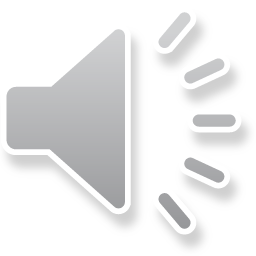 62